Ile to kosztuje? Cz. I
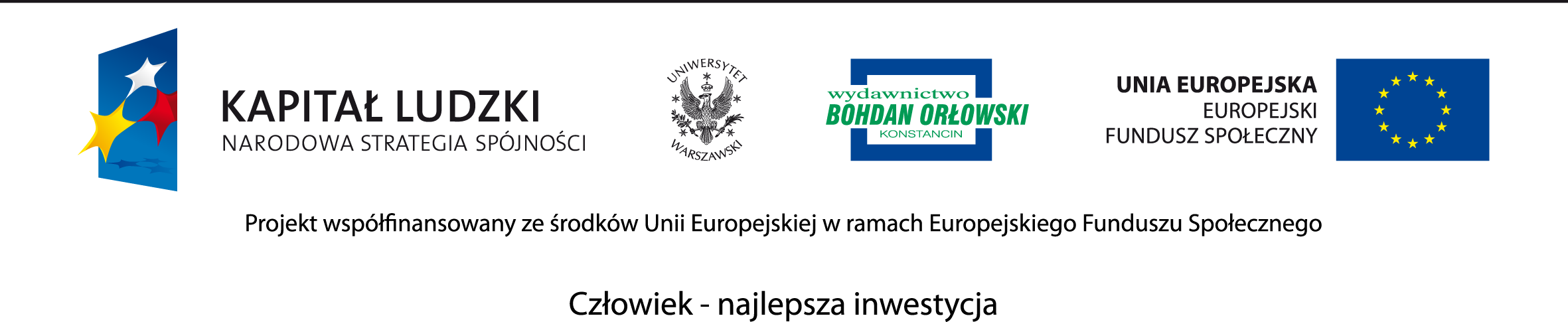 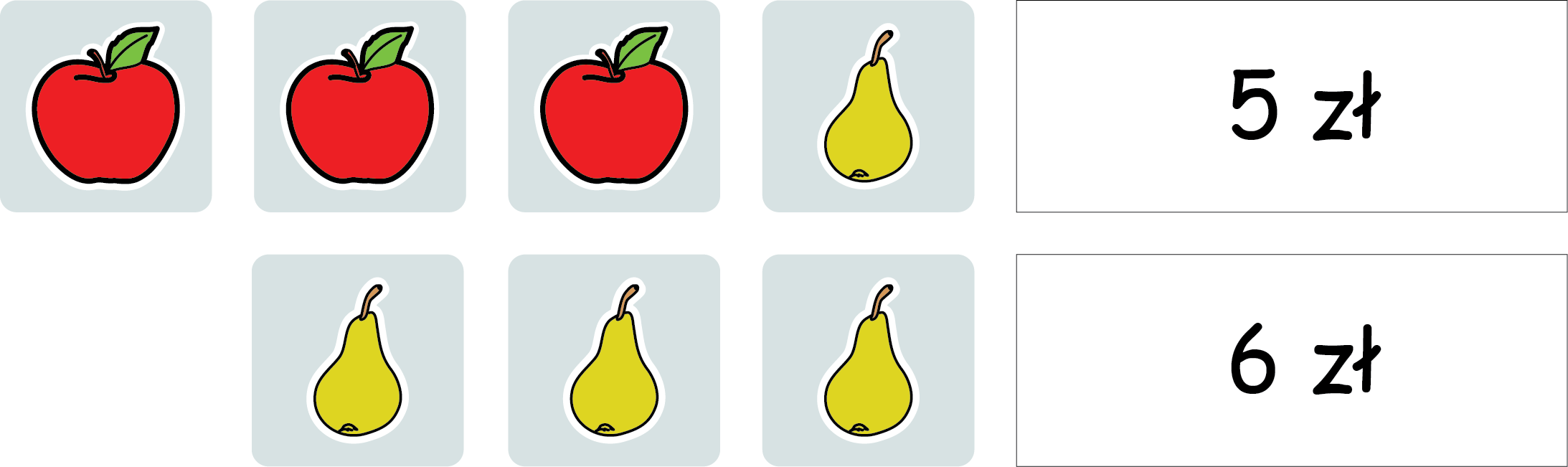 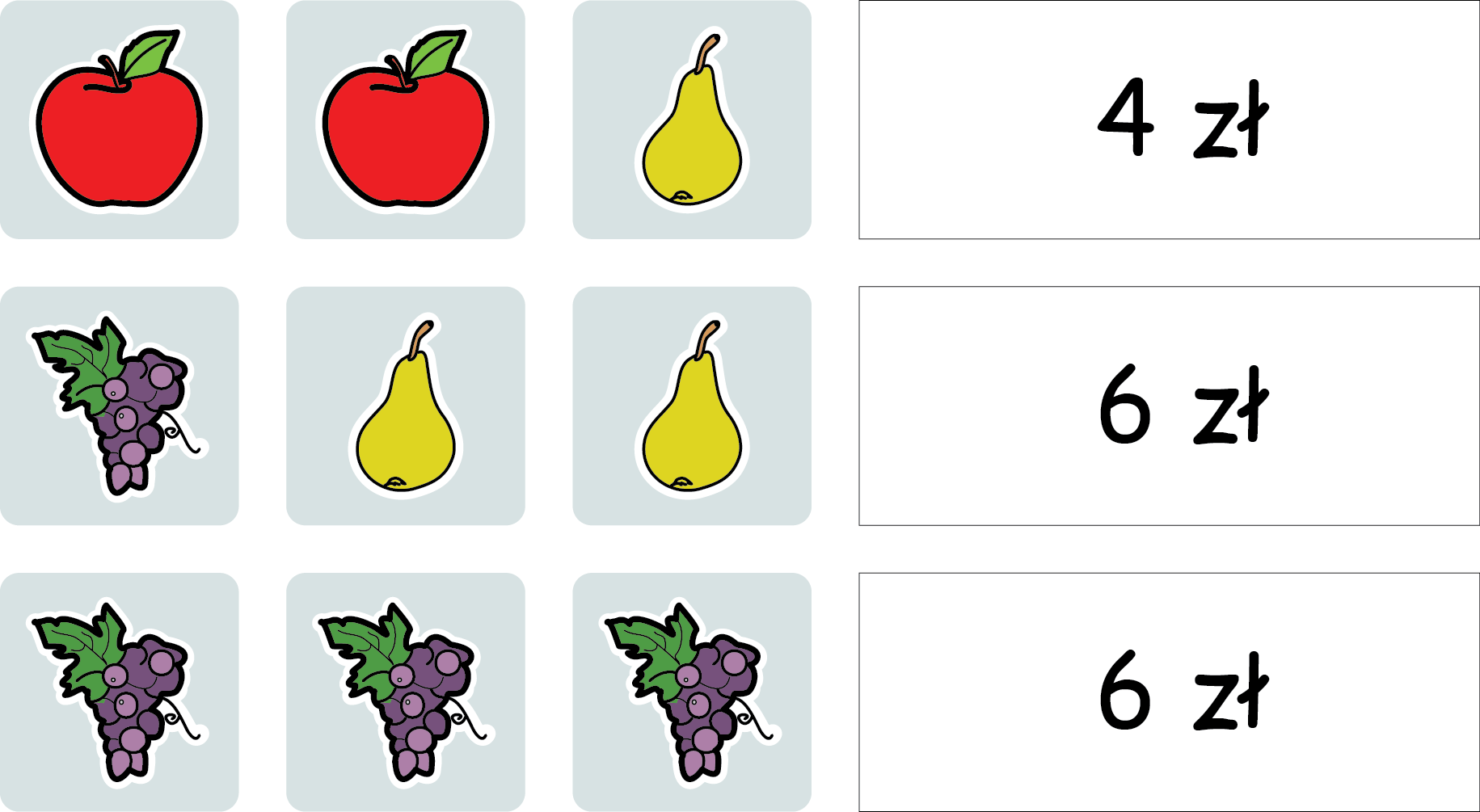 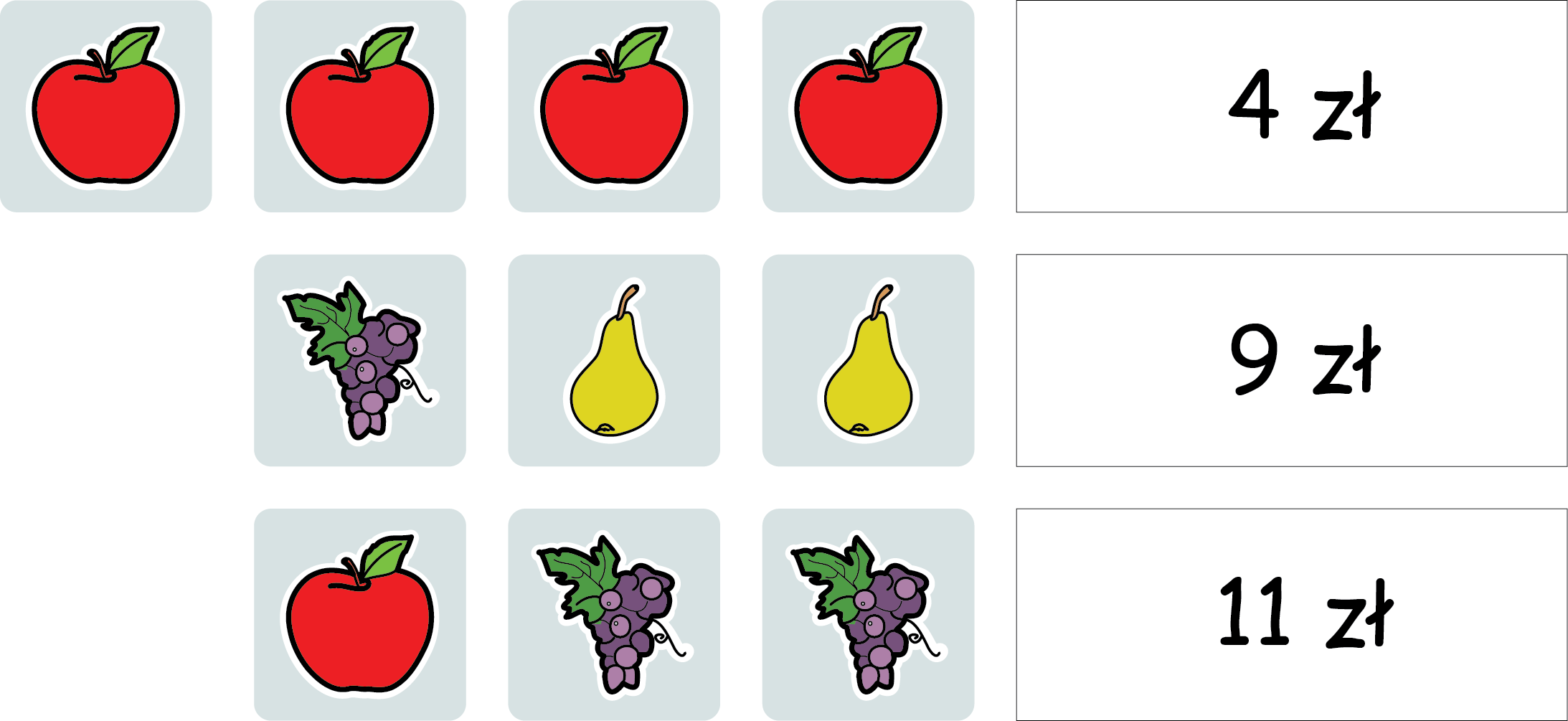 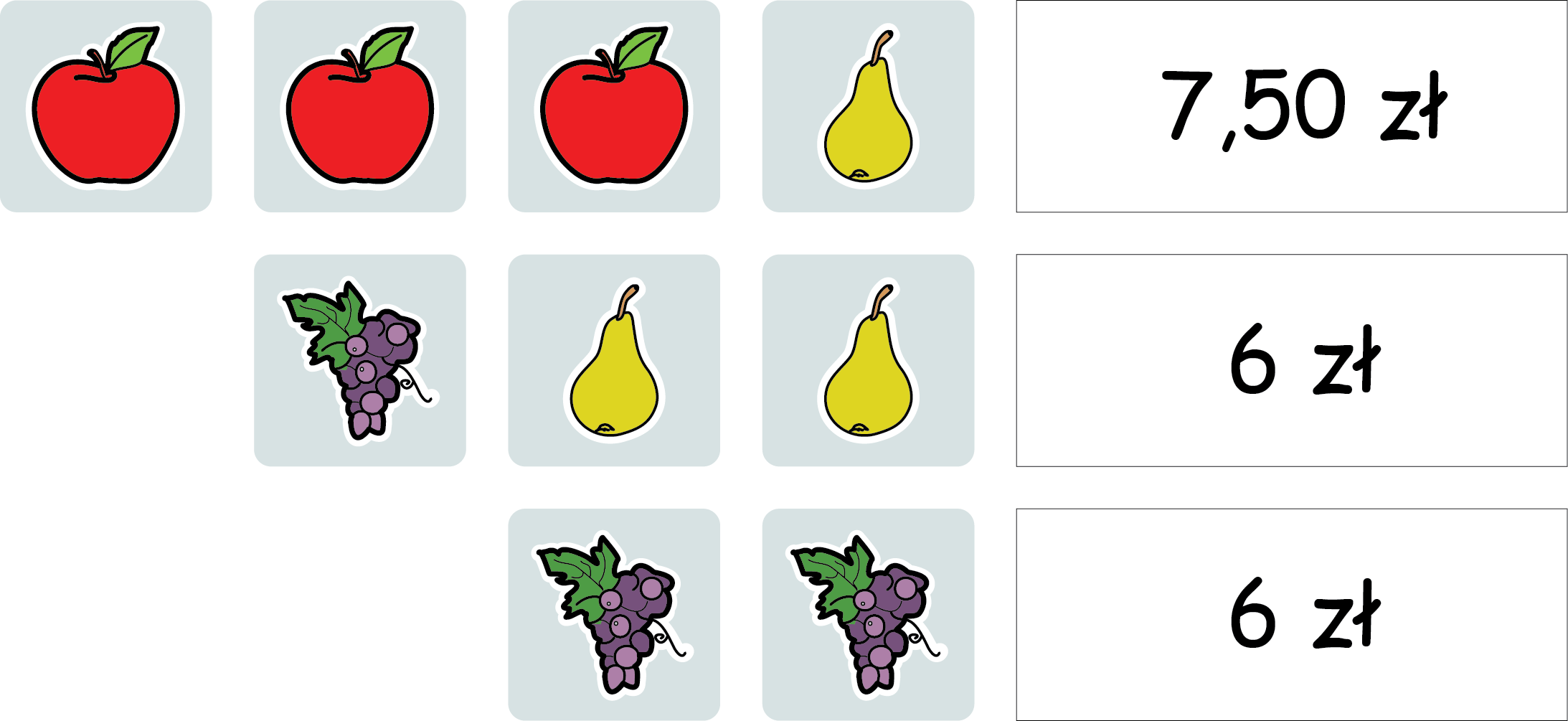 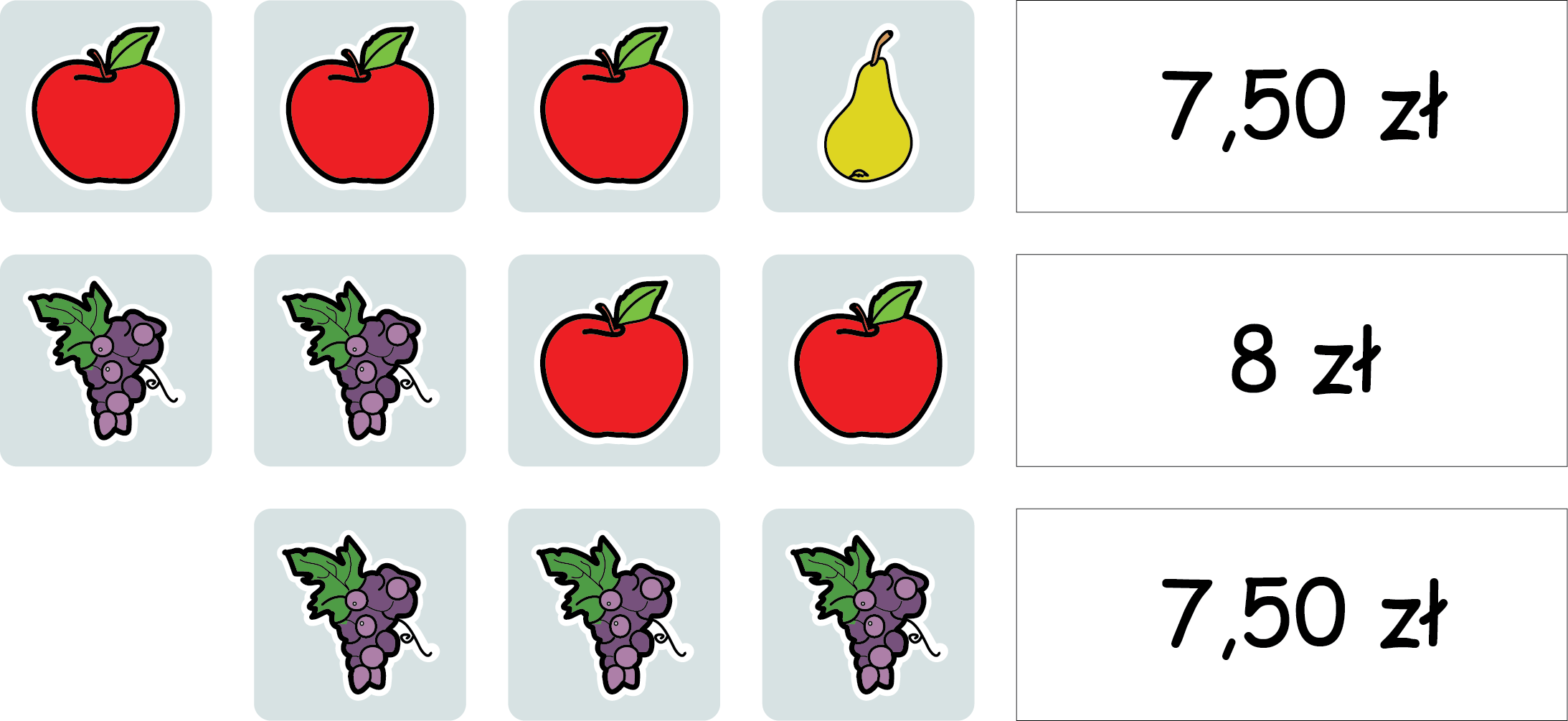 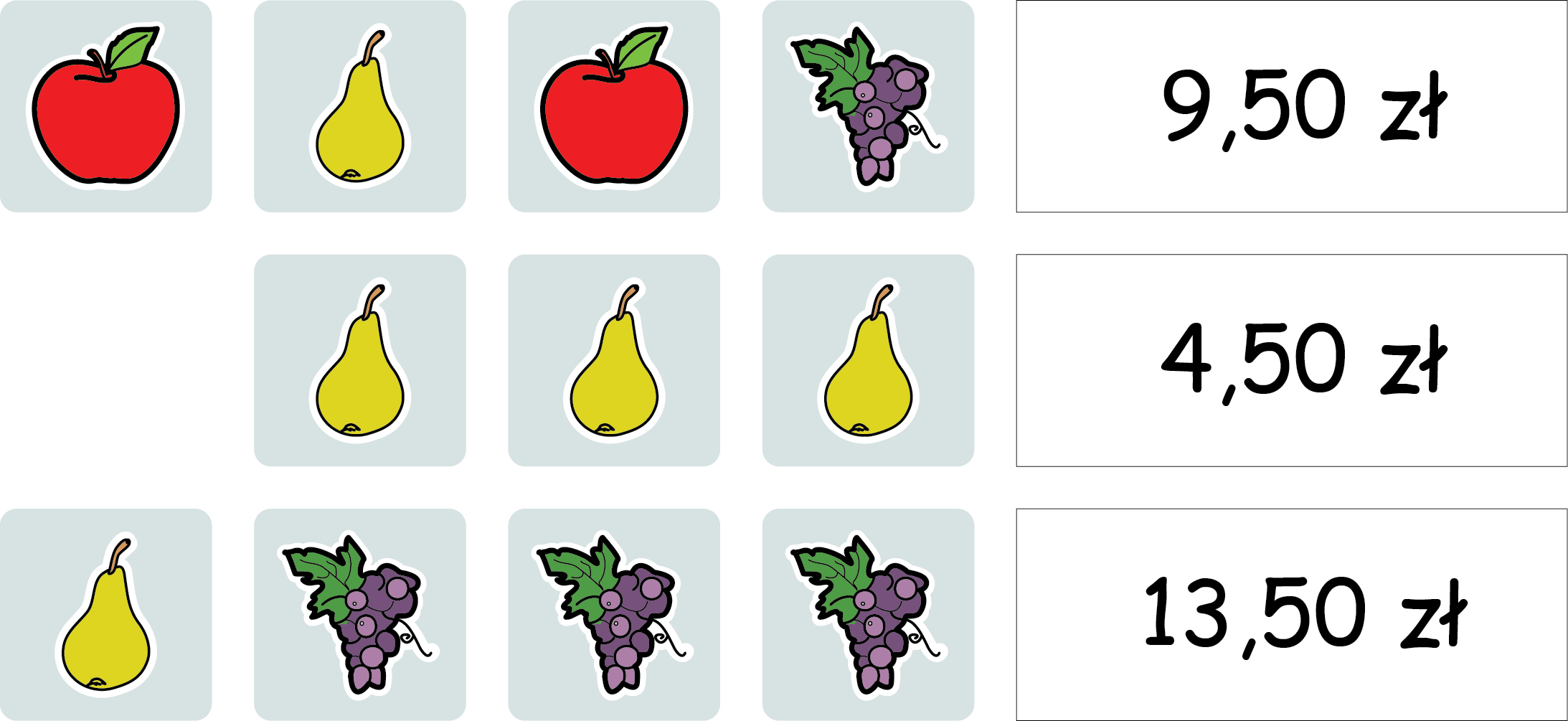